Uniqa Utasbiztosítások
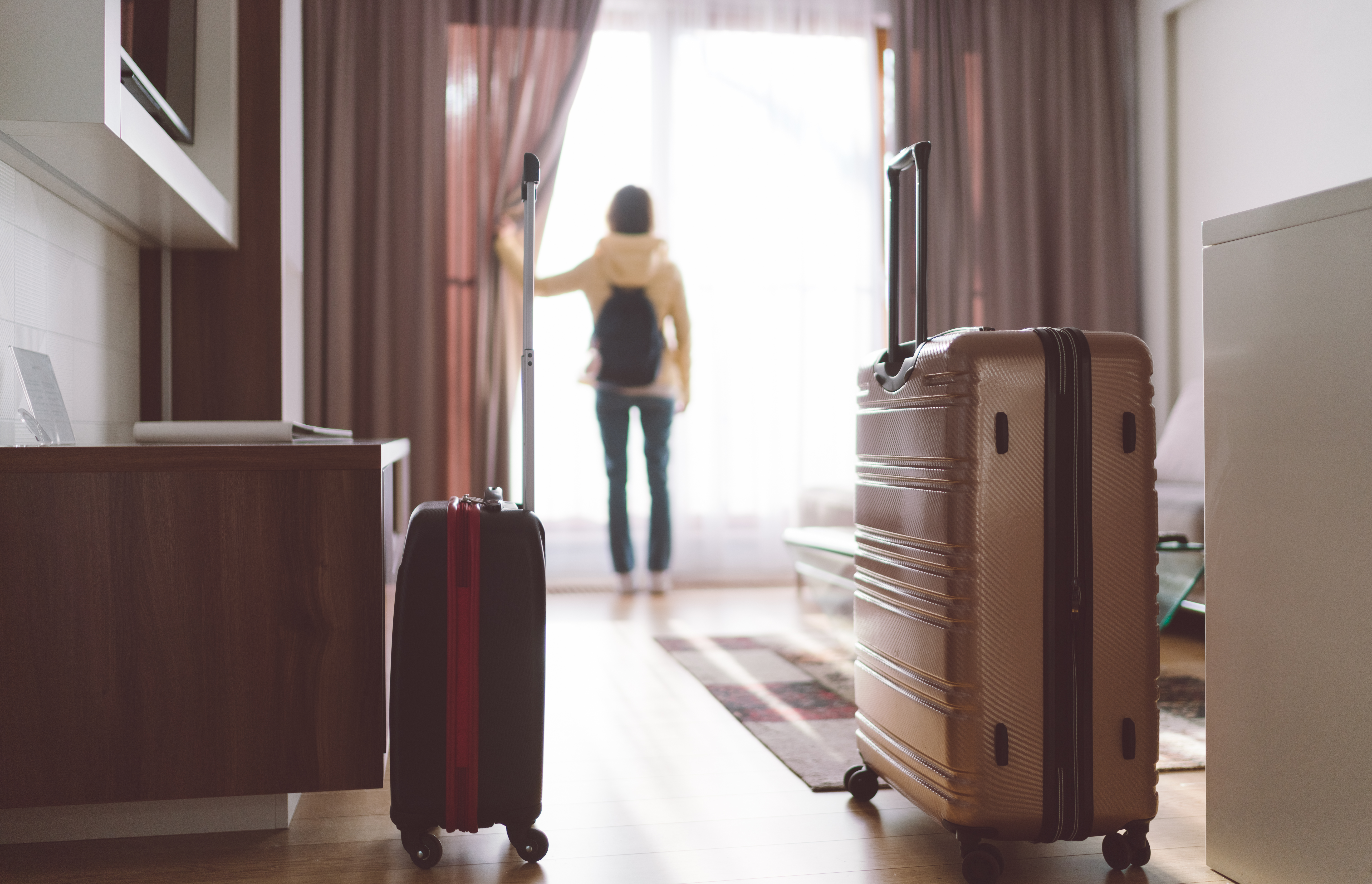 Utas Biztosítás Változás!
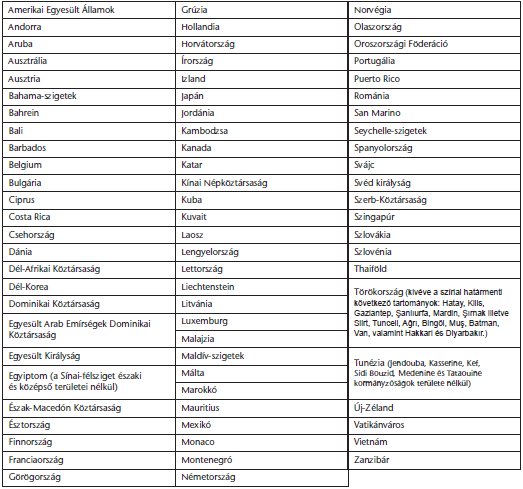 2021.05.25-től Bármilyen indokkal utazhatók a felsorolt országok!
ÁLTALÁNOS RENDELKEZÉSEK
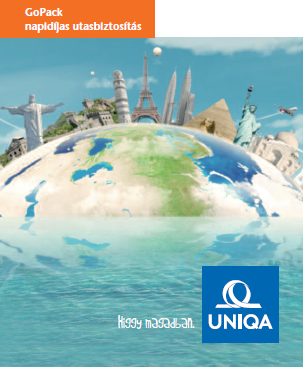 GO PACK utasbiztosítás
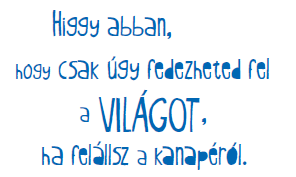 Területi hatály
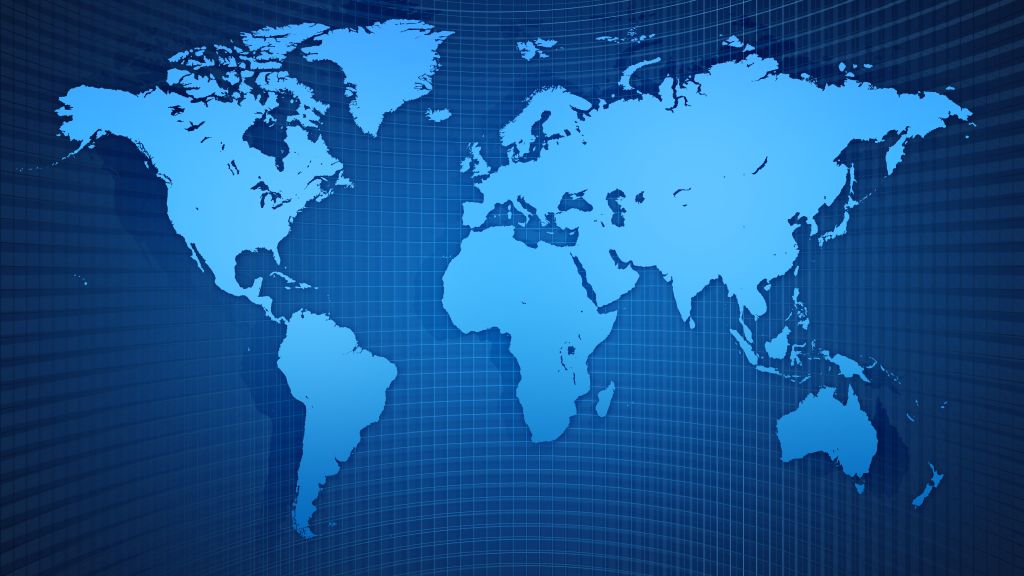 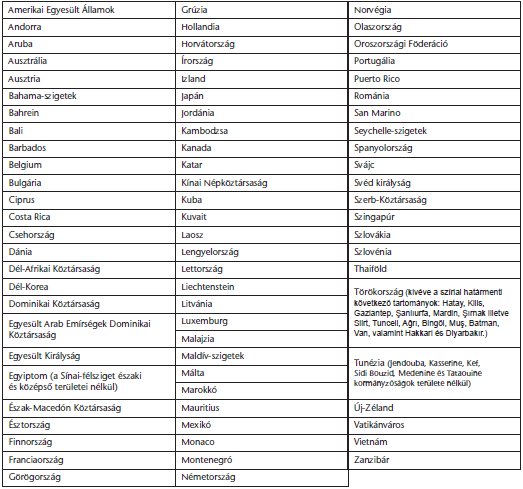 Európához soroljuk: Ciprus, Egyiptom, Kanári-szigetek, Marokkó, Törökország, Tunézia, Izrael

Európán kívül: CSAK 50% pótdíj! 
	              USA és Kanada területén is!
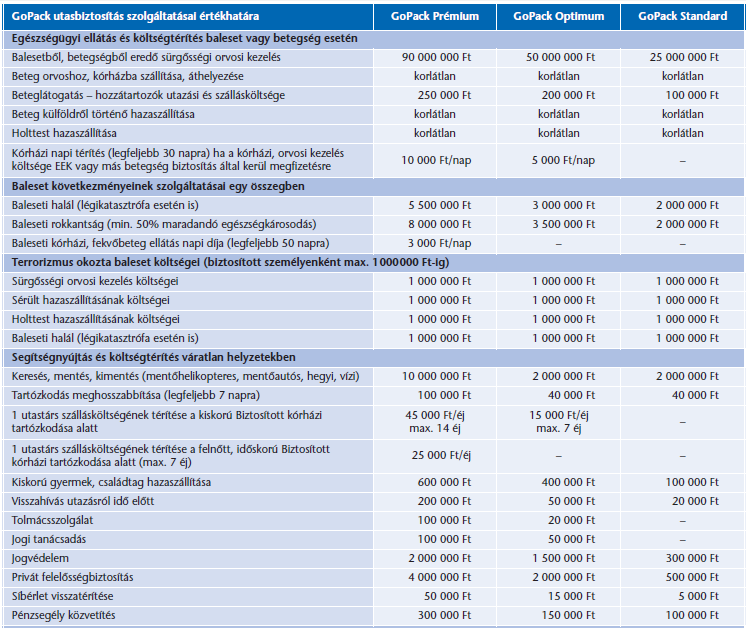 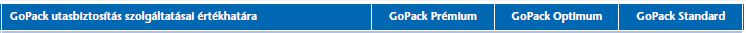 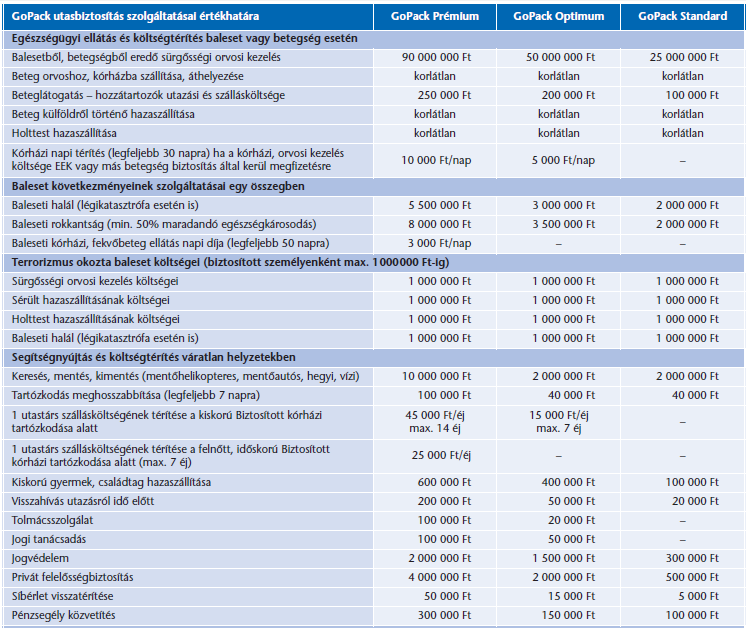 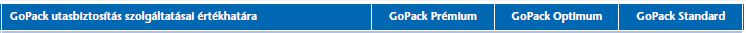 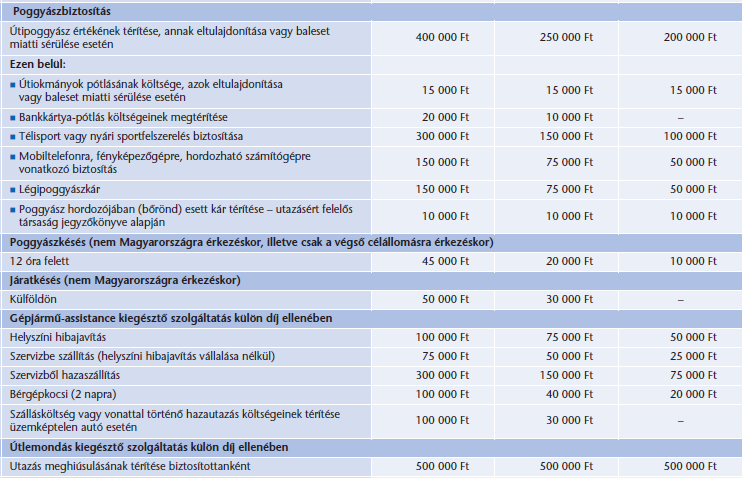 Normál utazásban biztosított sport
ALAPFEDEZETBEN BIZTOSÍTHATÓ SPORT ÉS SZABADIDŐ 
TEVÉKENYSÉGEK
Mikor kell extrém sport fedezet?
KÜLÖN DÍJ ELLENÉBEN VÁLASZTHATÓ KIEGÉSZÍTŐ FEDEZET
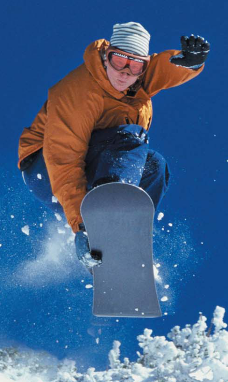 NEM BIZTOSÍTHATÓ:

Bázisugrás
Bika elől futás

70 év felettiek
Díjtábla
Gépjármű-assistance
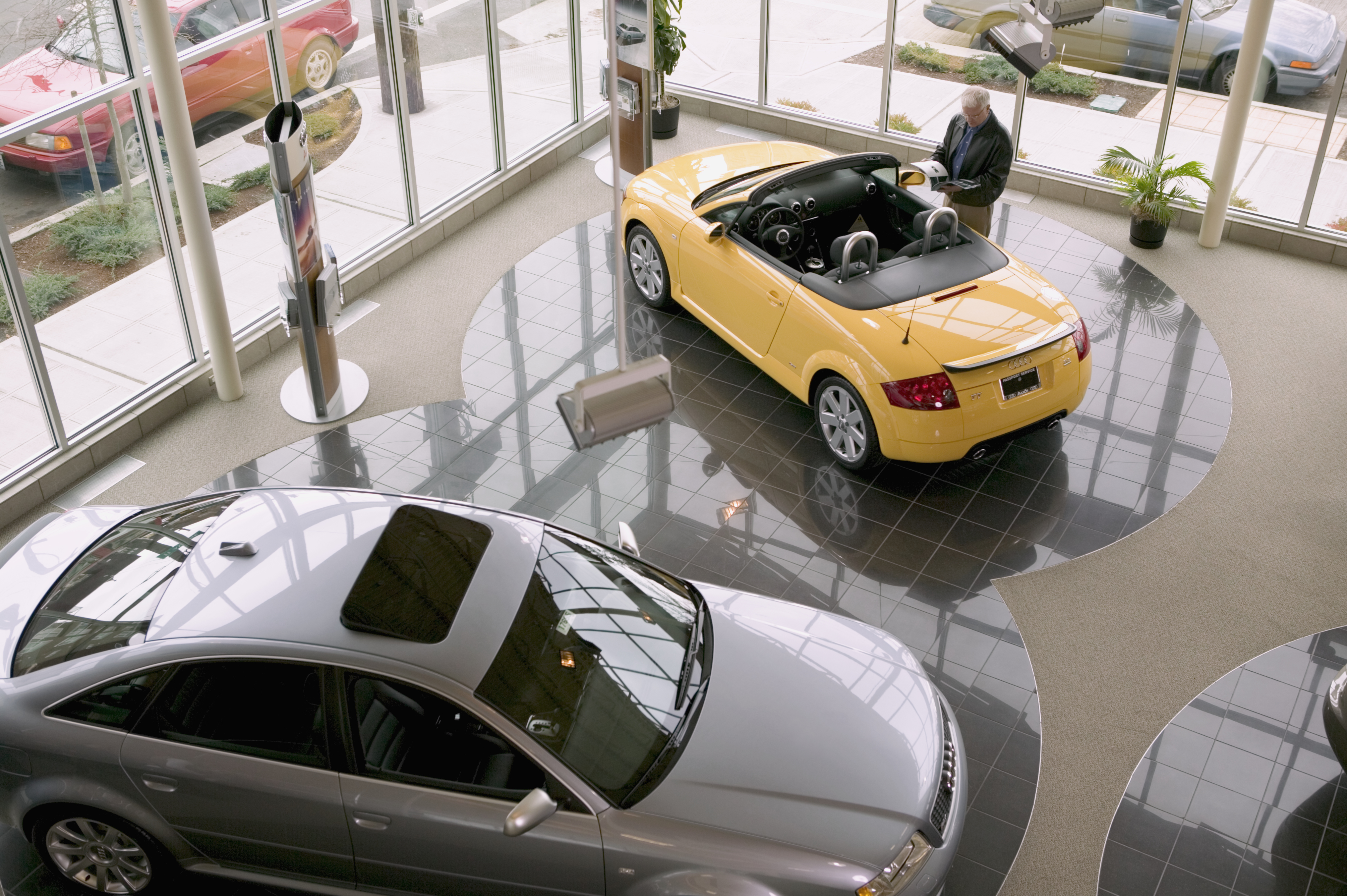 Személygépjármű és motor!
12 éves korig! (Gyártási év!)
UPP
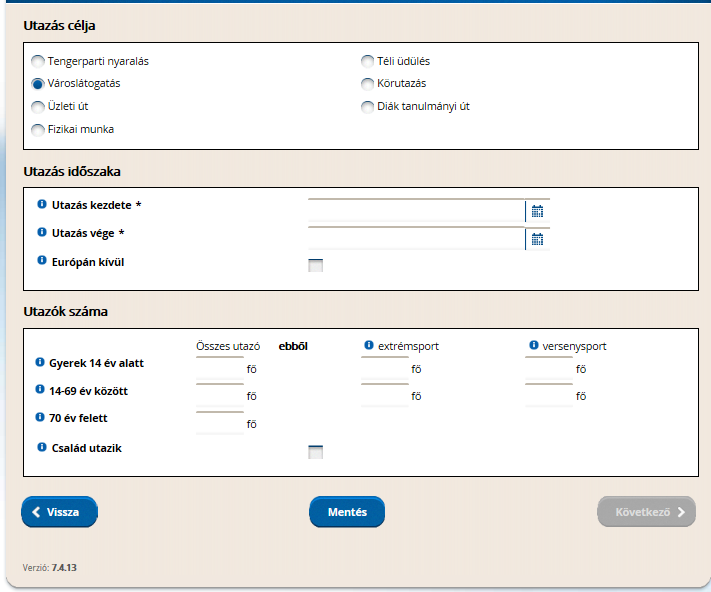 UPP
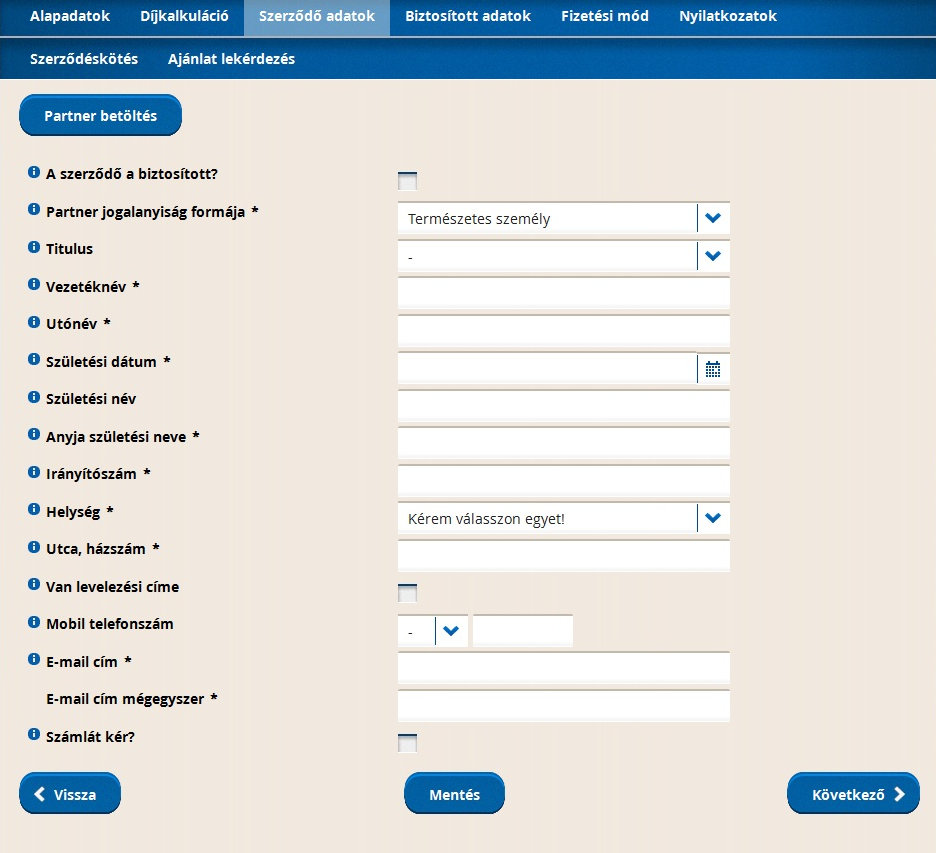 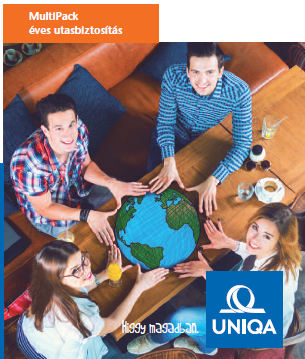 Multi PACK utasbiztosítás

CSAK UPP-n köthető!
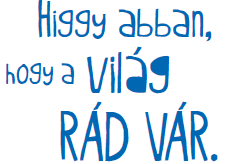 Díjtábla
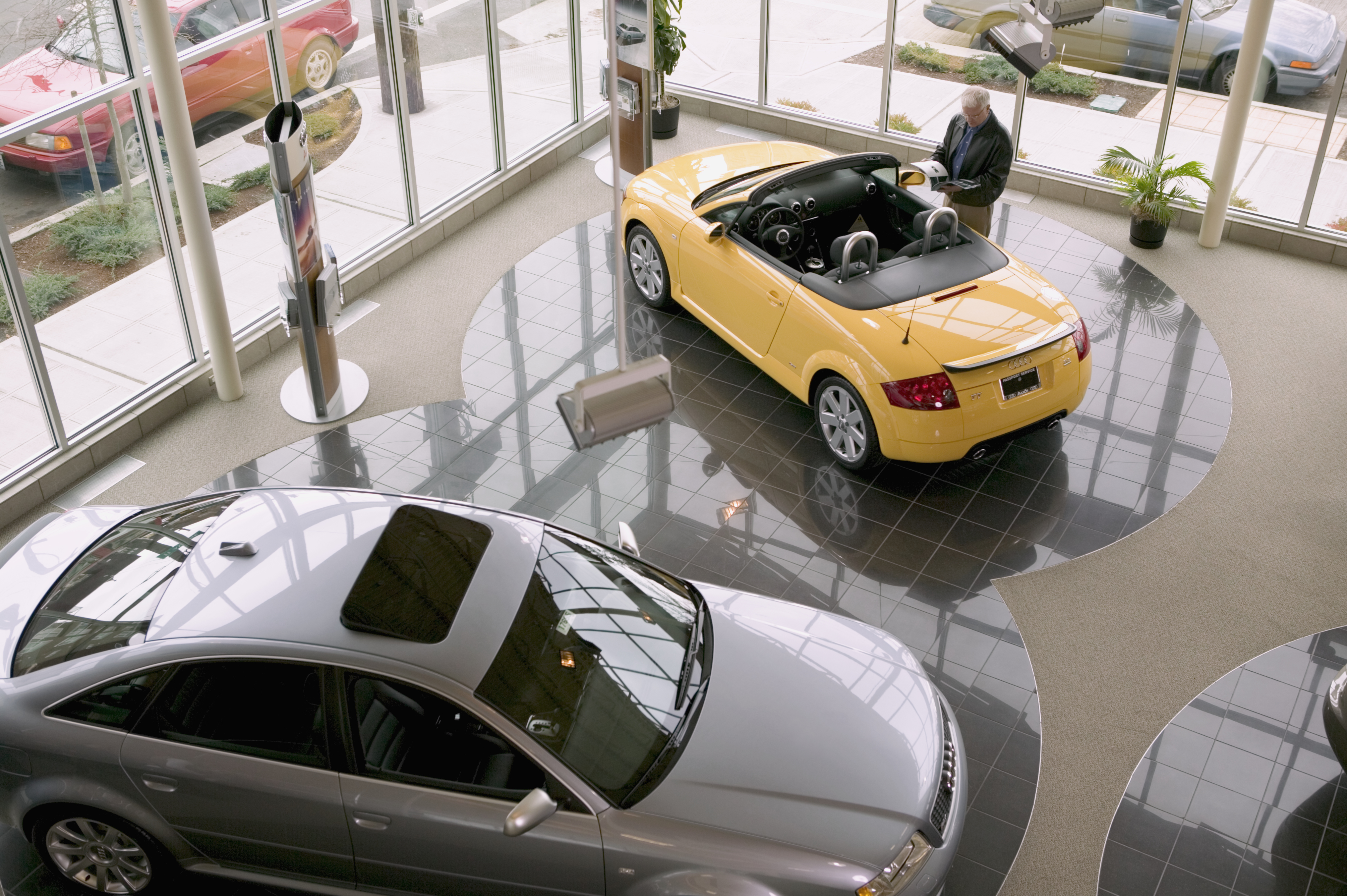 Kárbejelentés: 458-4484, 458-4485
 Javítások:
feldolgozas@uniqa.hu
alkuszinfo@uniqa.hu
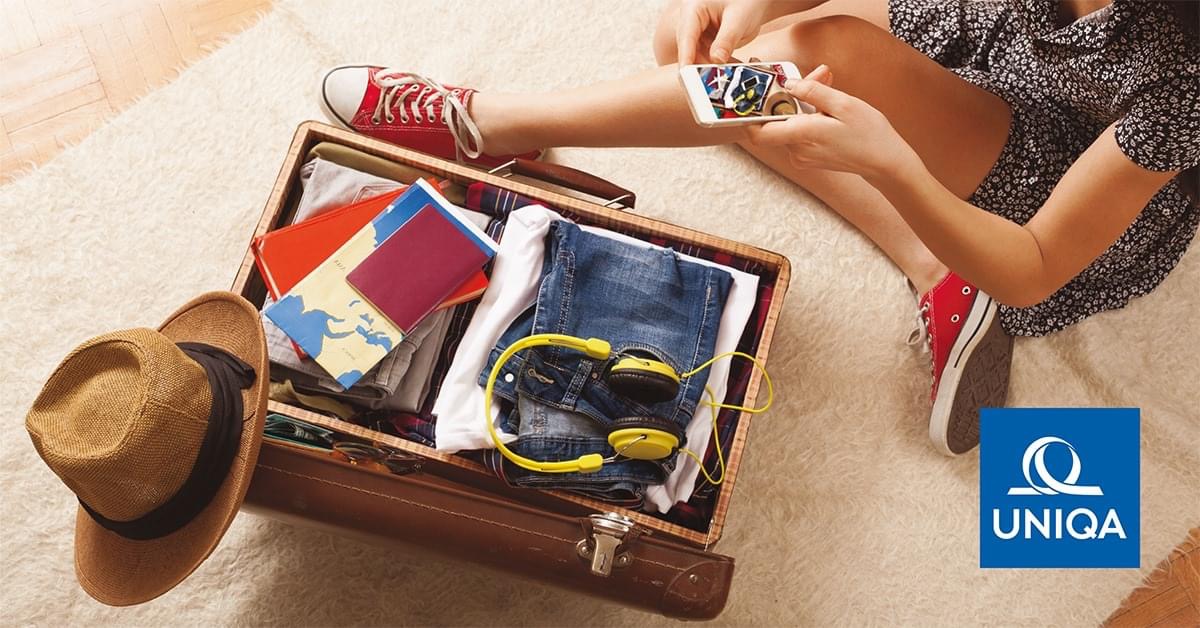 Köszönöm a figyelmet!
Csáfordy Mariann
+36 30 290 5208
mariann.csafordy@uniqa.hu